Recupero ambientale di un suolo degradato e desertificato mediante  una nuova tecnologia di trattamento di ricostituzione del terreno

www.lifeplusecosistemi.eu

LIFE10 ENV/IT/0400 NEW LIFE
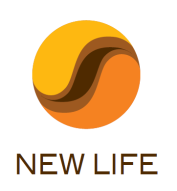 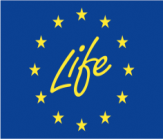 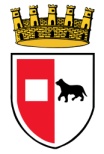 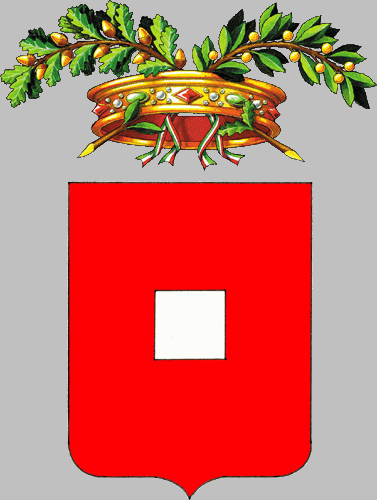 Comune di Piacenza
Provincia di Piacenza
Obiettivo

Sviluppo sperimentale di una tecnologia innovativa volta alla difesa e al recupero del suolo

Miglioramento della struttura e incremento della stabilità strutturale

Incremento e stabilizzazione della sostanza organica

Riduzione della compattazione dei suoli

Aumento della capacità di ritenzione idrica

Miglioramento delle capacità termica

Aumento della capacità di scambio cationico

Aumento dell’effetto tampone

Aumento della fertilità

Incremento della biodiversità
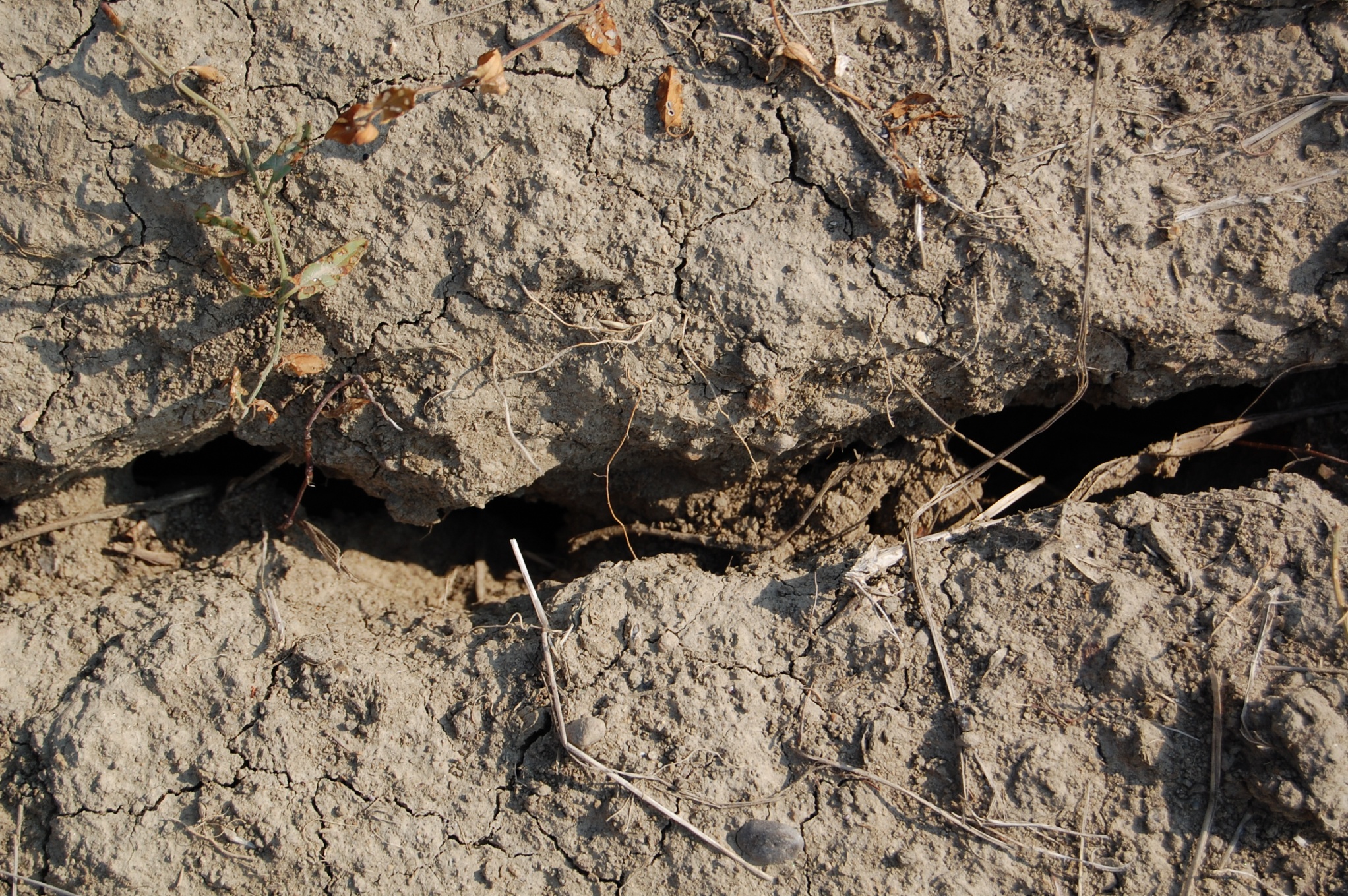 Tecnologia 

Trattamento meccanico e chimico dei suoli degradati
 
Miscelazione con altre matrici: terreni provenienti da cave, rifiuti recuperabili, limi di dighe

Disgregazione della miscela e degli aggregati  dei diversi componenti

Ricostituzione della struttura attraverso l’azione di un processo meccanico e stabilizzazione della sostanza organica


Ne deriva un suolo con caratteristiche pedologiche, ambientali e agronomiche di alta qualità.
Applicazione della  tecnologia

DOVE: Area all’interno del Parco Regionale del Basso Trebbia di 200000 m2  sita a Piacenza  

IERI: l’area è stata utilizzata negli anni ‘80 come discarica di rifiuti solidi urbani e successivamente
         ricoperta con terreno di varia natura

OGGI: l’area si presenta come una prateria caratterizzata dalla dominanza di specie ruderali (quali:
          Agropyron repens e Hordeum murinum) che crescono su suoli a cattiva struttura, mal drenati
          e a contenuto in acqua molto variabile a seconda delle stagioni; soggetta ad intense attività
          di pascolo e solo marginalmente fruibile dalla popolazione

APPROCCIO SPERIMENTALE E FASI OPERATIVE 

Caratterizzazione  pedologica dei tipi di suolo utilizzati per il ricopertura della discarica
Ricerca e caratterizzazione delle matrici da miscelare con il suolo
Applicazione della tecnologia in modo puntuale attraverso l’allestimento parcelle sperimentali  utilizzando i diversi suoli ritrovati unitamente a differenti tipologie di rifiuto per valutarne l’efficacia
Ripristino dell’area di degradata attraverso rimozione dello strato superficiale del suolo e riposizionamento del suolo trattato, messa a dimora di essenze erbacee e arboree autoctone per recuperare la biodiversità

DOMANI: restituire ai cittadini un’area verde
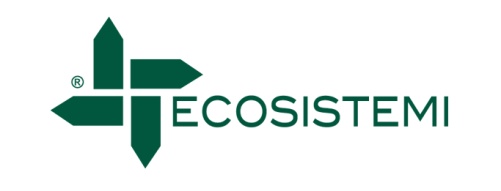 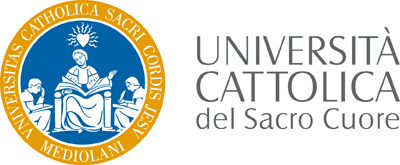 Università di Brescia, 25 maggio 2012
Costo progetto 4.025.000 €
Cofinanziamento UE: 1.929.873 €